Vzkliki k Mariji
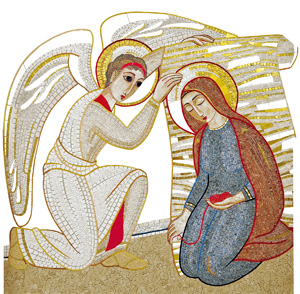 Povzeto po razmišljanjih škofa Tonina Bella
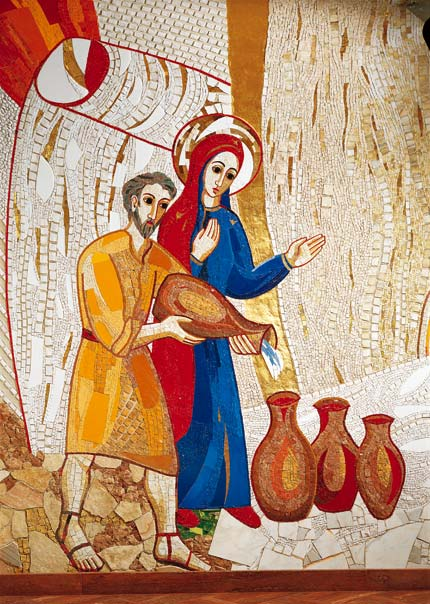 Marija, vsakdanja žena, 

povzroči v nas alergijo na banaliziranje naših dni in življenje v prazno.
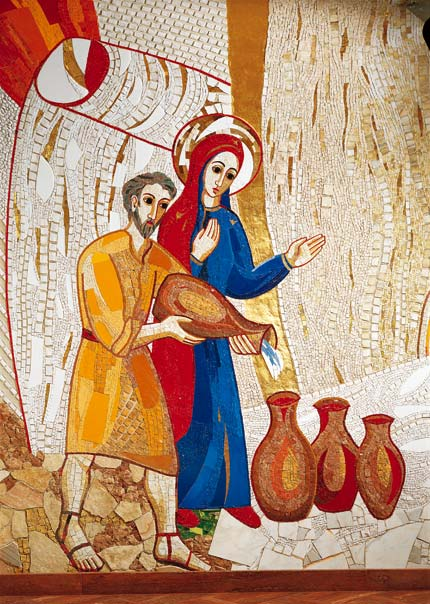 Marija, žena brez govorniškega zavajanja, 

osvobodi nas praznega govorjenja.
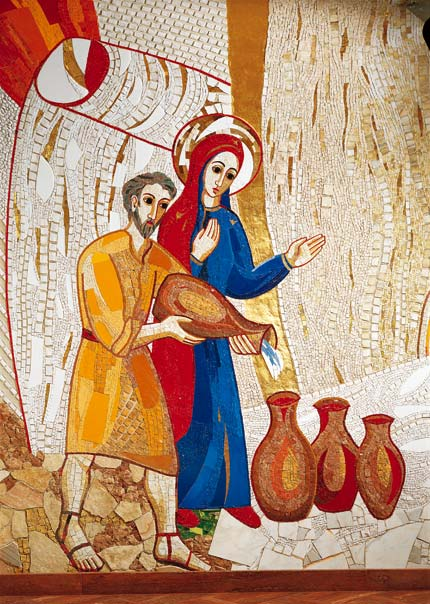 Marija, žena pričakovanja, 

izprazni nas zahtev po tem, da imamo vse in takoj.
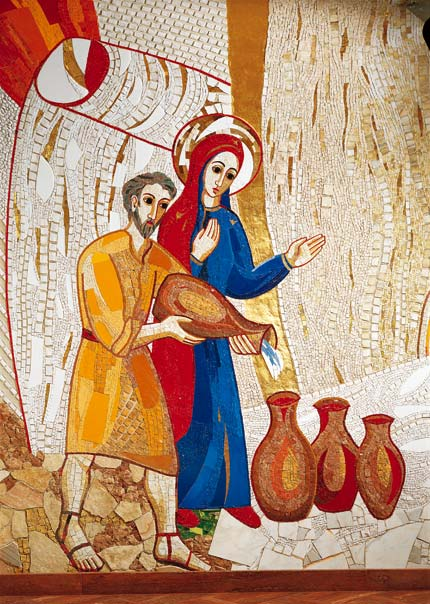 Marija, zaljubljena žena, 

osvobodi nas hotenja, da bi bili vedno razumljeni in ljubljeni.
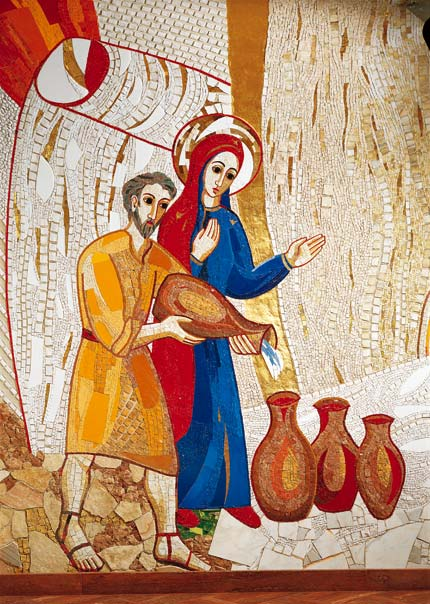 Marija, žena, ki sprejema, 

naredi me brez meja v sprejemanju drugih.
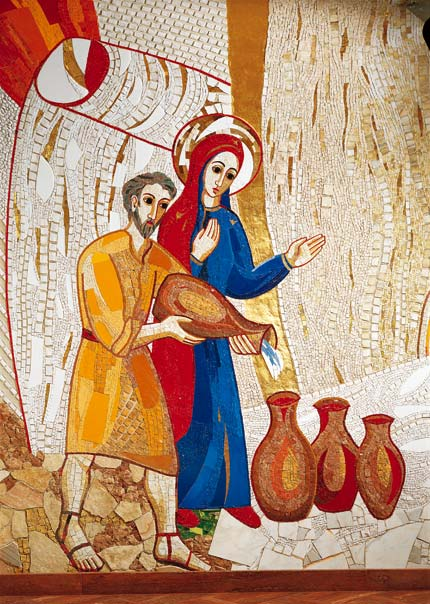 Marija, žena prvega koraka, 

nauči me, da hodim brez preštevanja svojih korakov za druge.
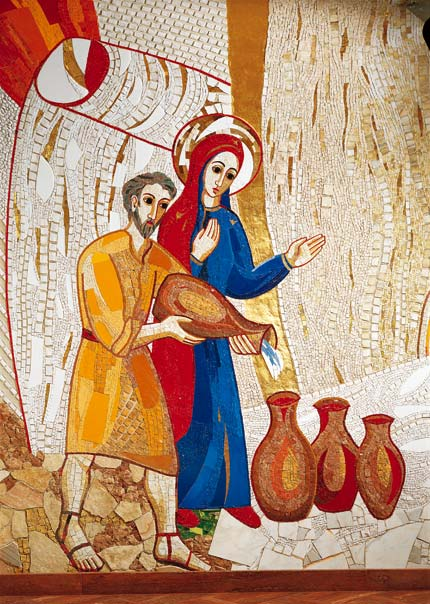 Marija, misijonarska žena, 

naj bodo prašne tudi moje noge ob prehojeni poti zaradi Jezusovega imena.
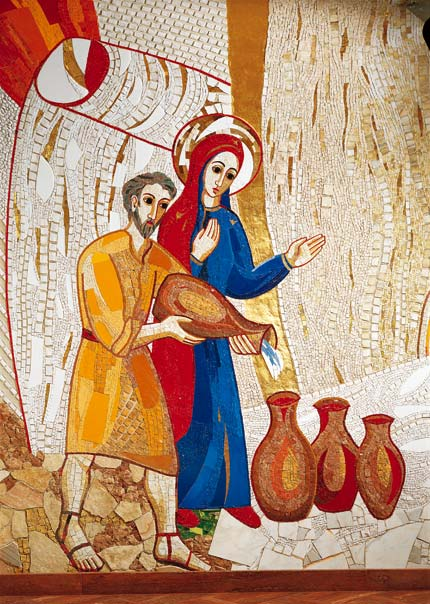 Marija, žena, ki ostajaš ob strani, 

povzroči v meni stalen odpor do razvajenih kompromisov.
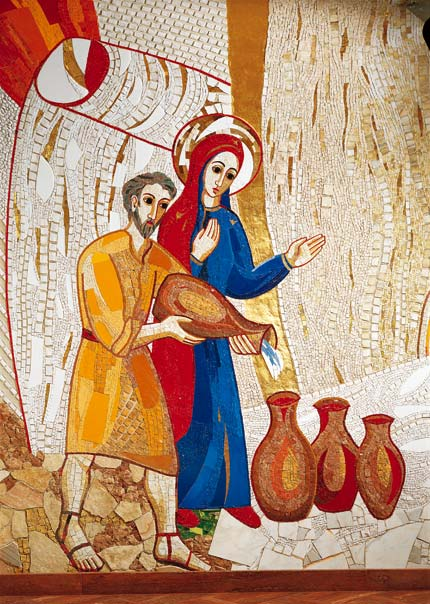 Marija, žena prvega pogleda, 

široko mi odpri oči, da gledam luč Vstalega Kristusa.
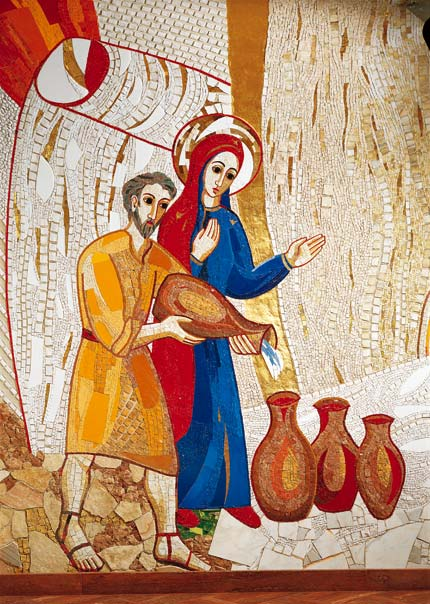 Marija, žena, ki hraniš s kruhom, 

izoblikuj v meni občutek za bistveno, živeto v preprostosti.
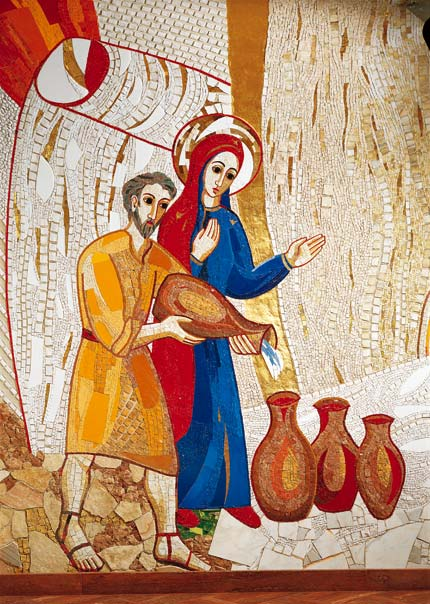 Marija, pozorna žena,

očisti me duhovne strahopetnosti.
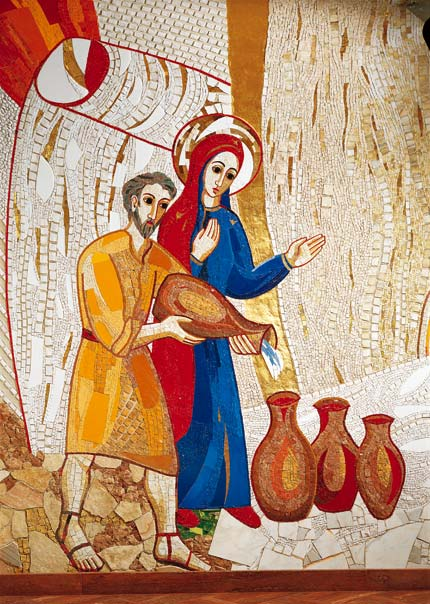 Marija, pogumna žena, 

opogumi me, da si upam narediti korake v nemogoče in nepredvidljive stvari.
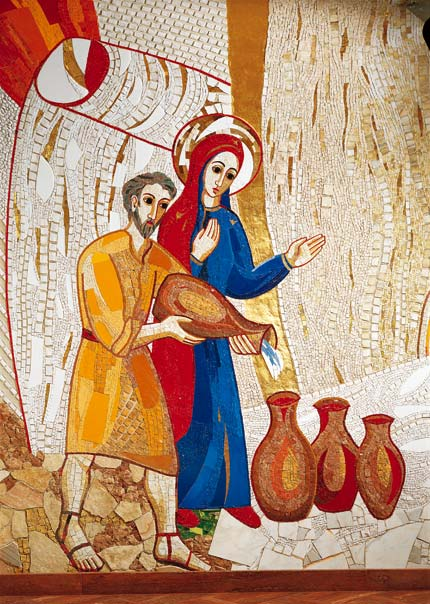 Marija, žena na poti, 

povzroči v meni dokončen odpor do poležavanja in brezdelja.
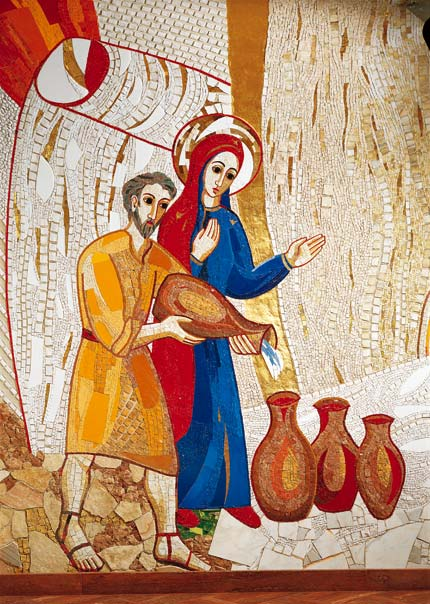 Marija, žena novega vina, 

podari mi srce, ki kipi od veselja in sreče.
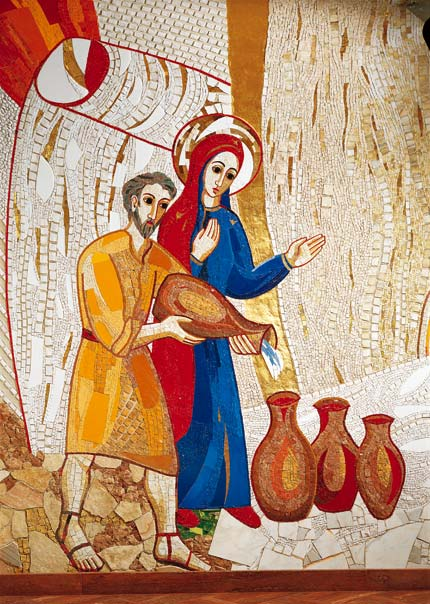 Marija, žena tišine, 

uredi mi stalno bivališče v Božji ljubezni.
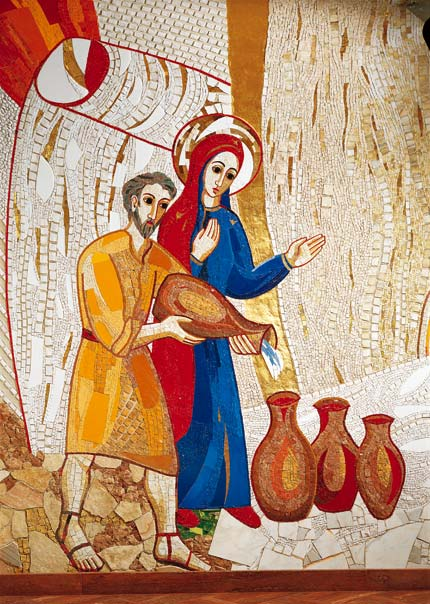 Marija, žena poslušna Bogu, 

pritegni moj pogled, da bom vedno sledil Božjemu glasu.
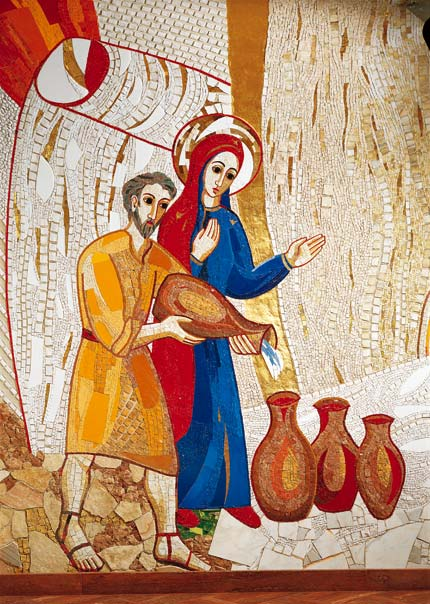 Marija, žena služenja, 

posodi mi svoj predpasnik.
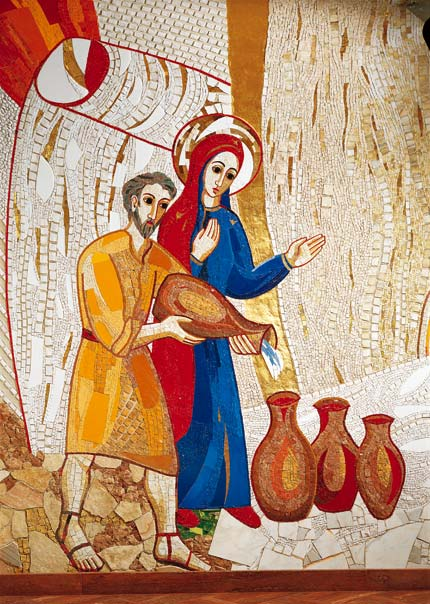 Marija, žena resnice, 

odstrani mi plastičnost na obrazu, ki ne dopusti, da bi drugi zaznali v meni Božjo podobo.
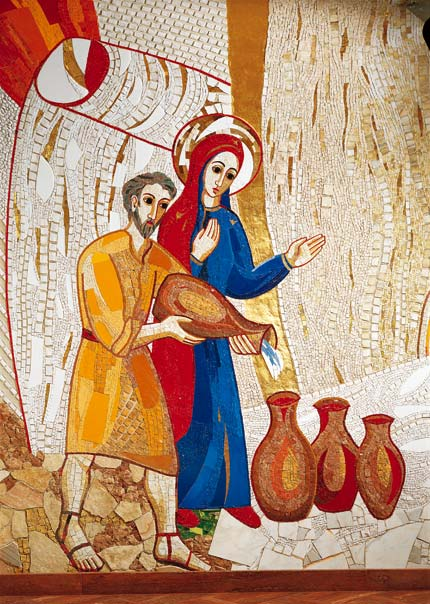 Marija, žena Božjega ljudstva, 

prekini v meni sledi privilegijev in uniči iskanje ter željo po njih.
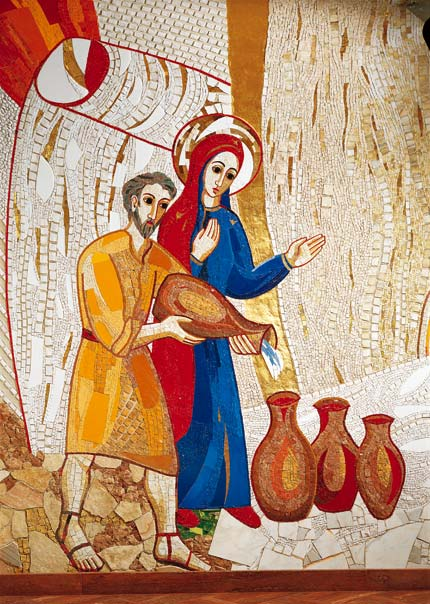 Marija, ki znaš plesati, 

naredi iz mene notni list, na katerega bo vsakdo lahko zapisal svojo pesem življenja.
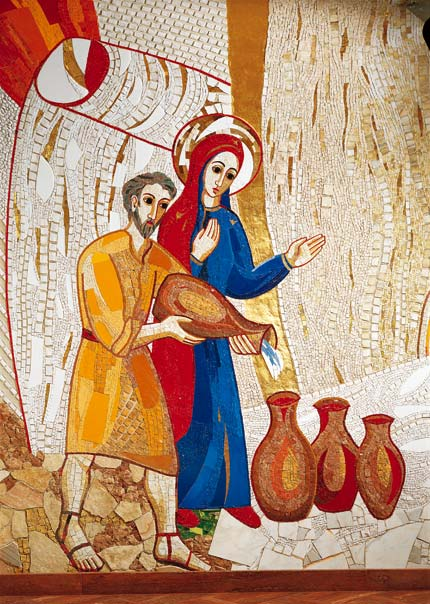 Marija, žena velike sobote, 

naredi me domačega s smrtjo, ki je prehod v vstajenje.
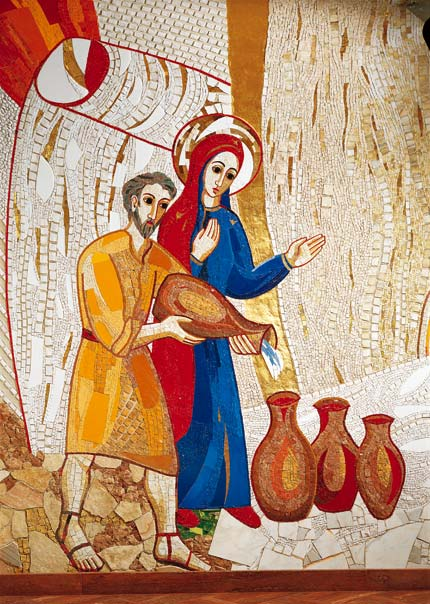 Marija, žena tretjega dne, 

usposobi me, da gledam na zgodovino v luči Božjega razodetja.
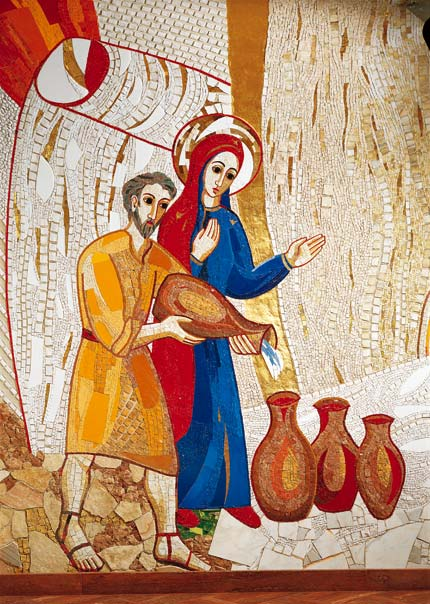 Marija, žena sobivanja, 

pripravi vsak dan omizje mojega srca s pogrnjenim prtom, cvetjem in kruhom.
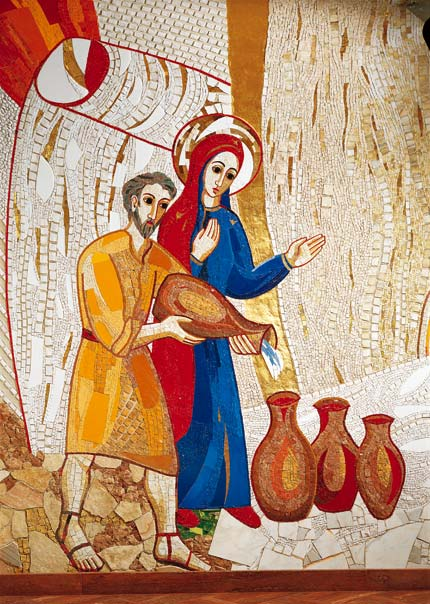 Marija, žena vrhnje sobe, 

osvobodi me oblastne želje po osebni karieri, da bi bil vedno na razpolago delovanju Svetega Duha.
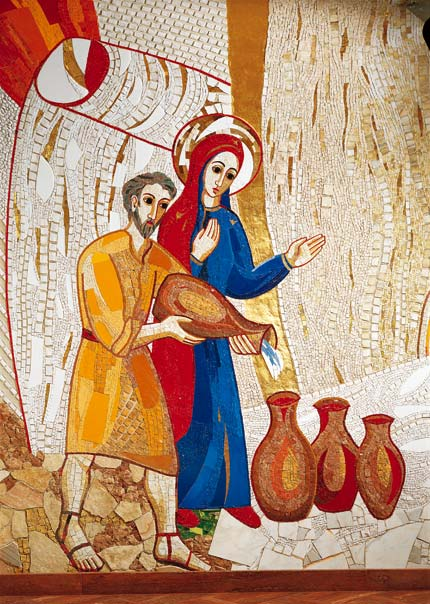 Marija, čudovita žena, 

daj, da odkrijem praznino milnih mehurčkov estetske vabljivosti.
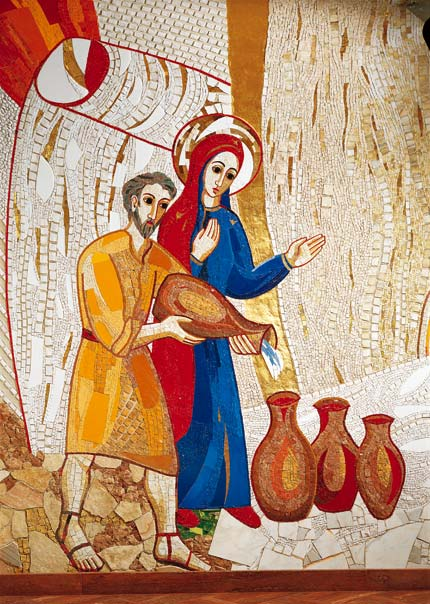 Marija, elegantna žena, 

nakloni mi zmožnost nasmeha in zahvale za vsako dejanje ljubezni, ki me obdaja.
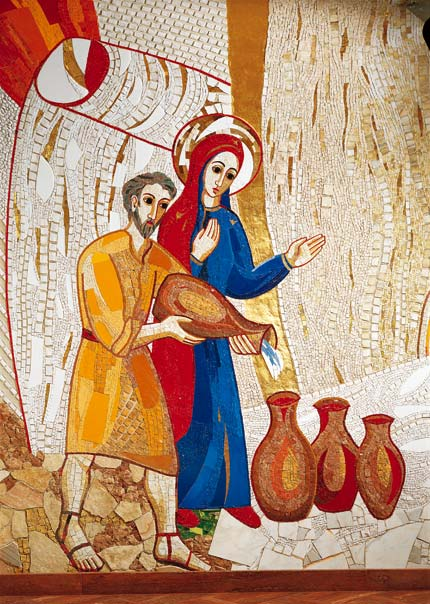 Marija, žena naših dni, 

odvrni me od objokovanja preteklosti, da bi v ljubezni doživljal sedanjost in z upanjem sprejel prihodnost.
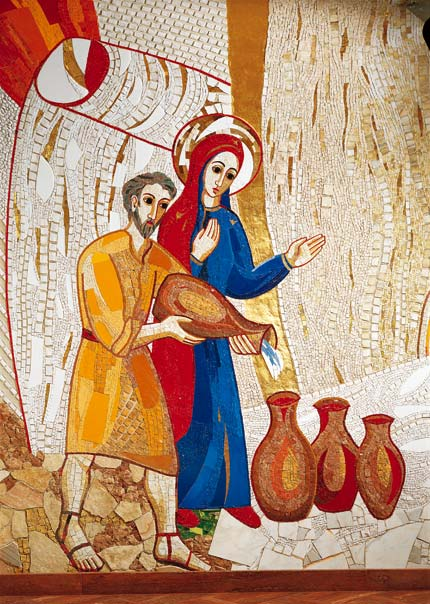 Marija, žena zadnje ure, 

ohrabri in pospeši moj korak proti bratu, sestri, ki me pričakuje, proti Kristusu, ki hodi pred menoj, proti Očetu, ki me vedno sprejema v ljubezni Svetega Duha.